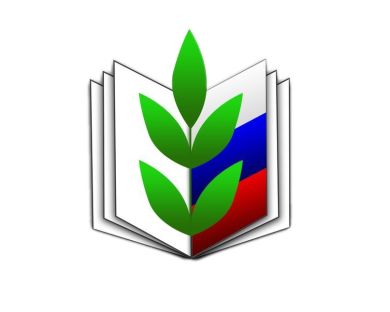 ОМСКАЯ ОБЛАСТНАЯ ОРГАНИЗАЦИЯ ОБЩЕРОССИЙСКОГО ПРОФСОЮЗА РАБОТНИКОВ НАРОДНОГО ОБРАЗОВАНИЯ И НАУКИ РФМинистерство образования Омской области«Основы трудового законодательства»Дистанционное обучение молодых специалистовобразовательных организаций Омской области      8 февраля 2022 год
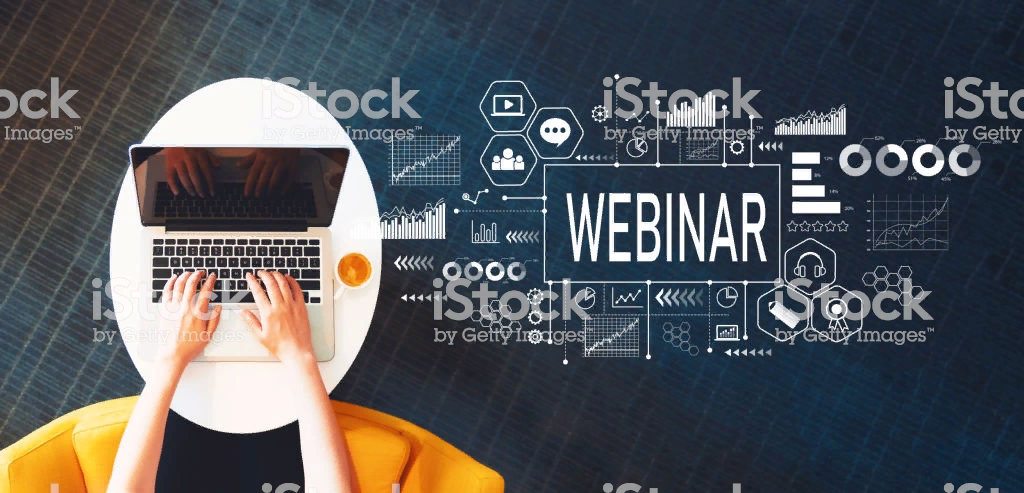 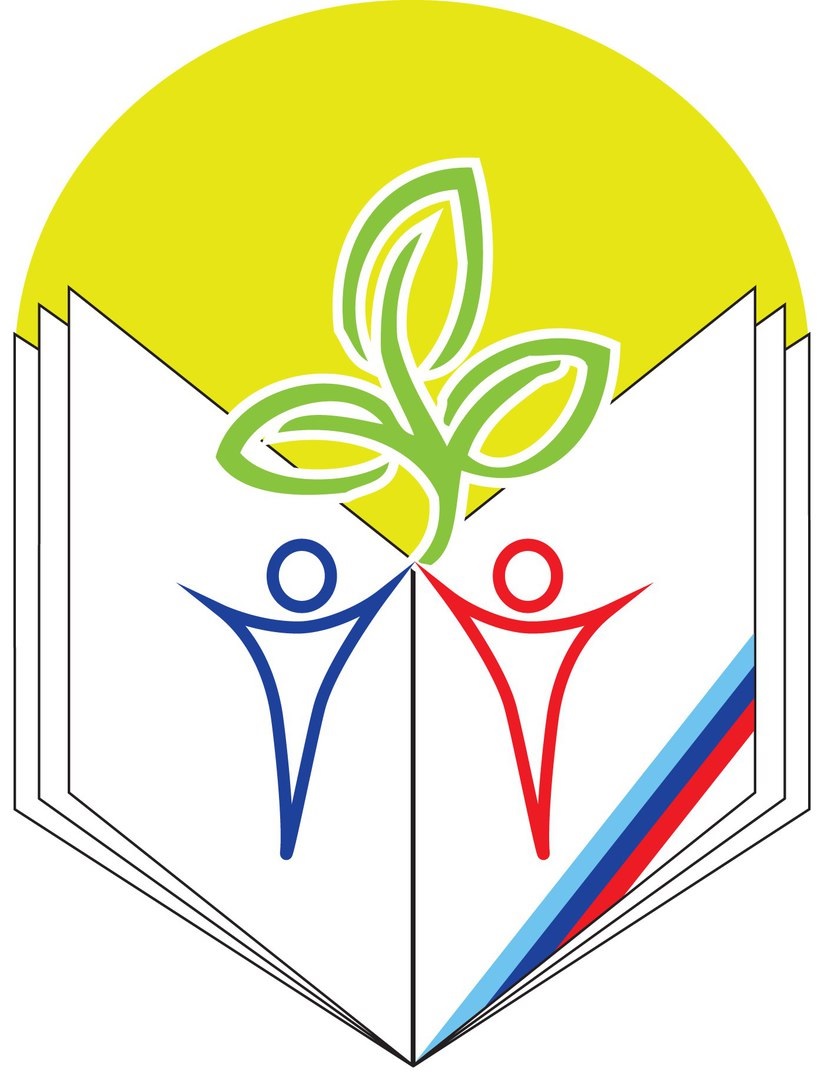 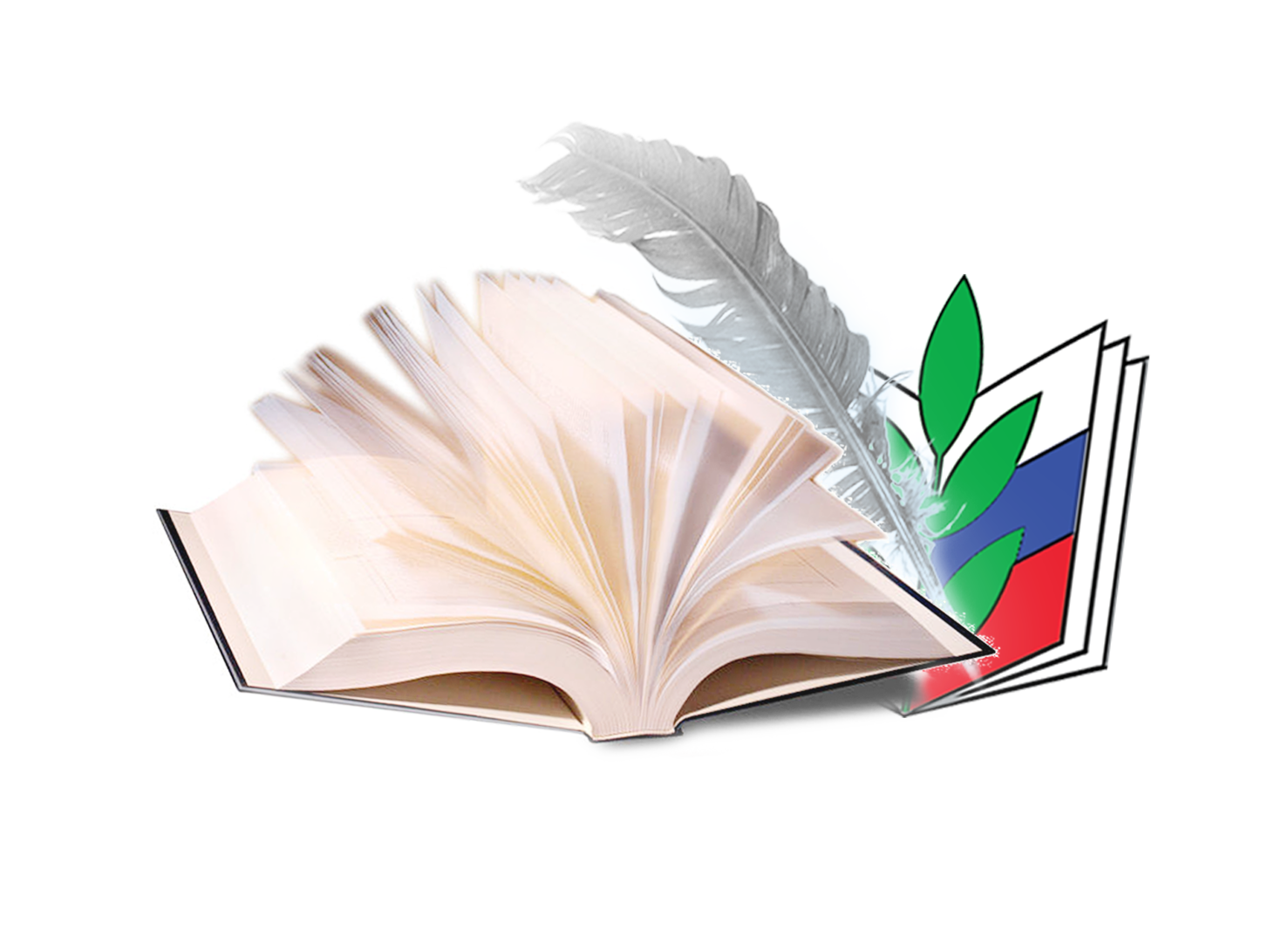 #ПШМП55
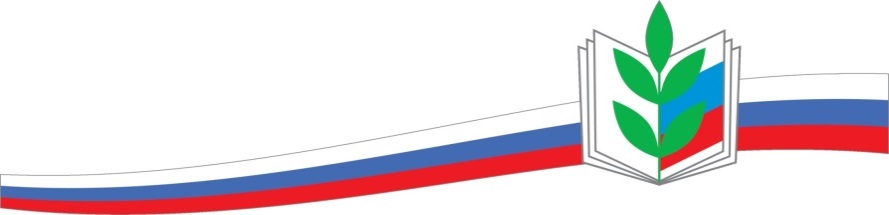 ОМСКАЯ ОБЛАСТНАЯ ОРГАНИЗАЦИЯ 
ПРОФЕССИОНАЛЬНОГО СОЮЗА РАБОТНИКОВ НАРОДНОГО ОБРАЗОВАНИЯ И НАУКИ РФ
О порядке установления 
объёма учебной нагрузки педагогам.

Сивирин Леонид Михайлович, 
заместитель председателя
Омской областной организации 
Общероссийского Профсоюза образования, 
правовой инспектор труда
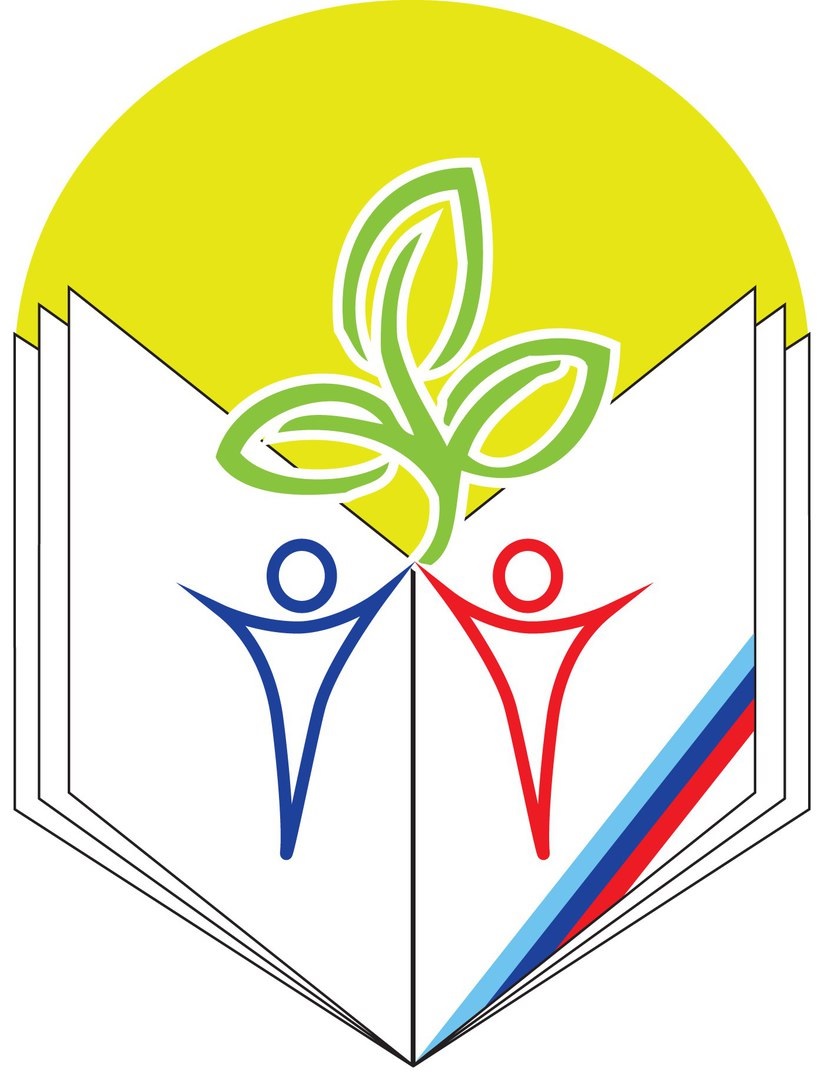 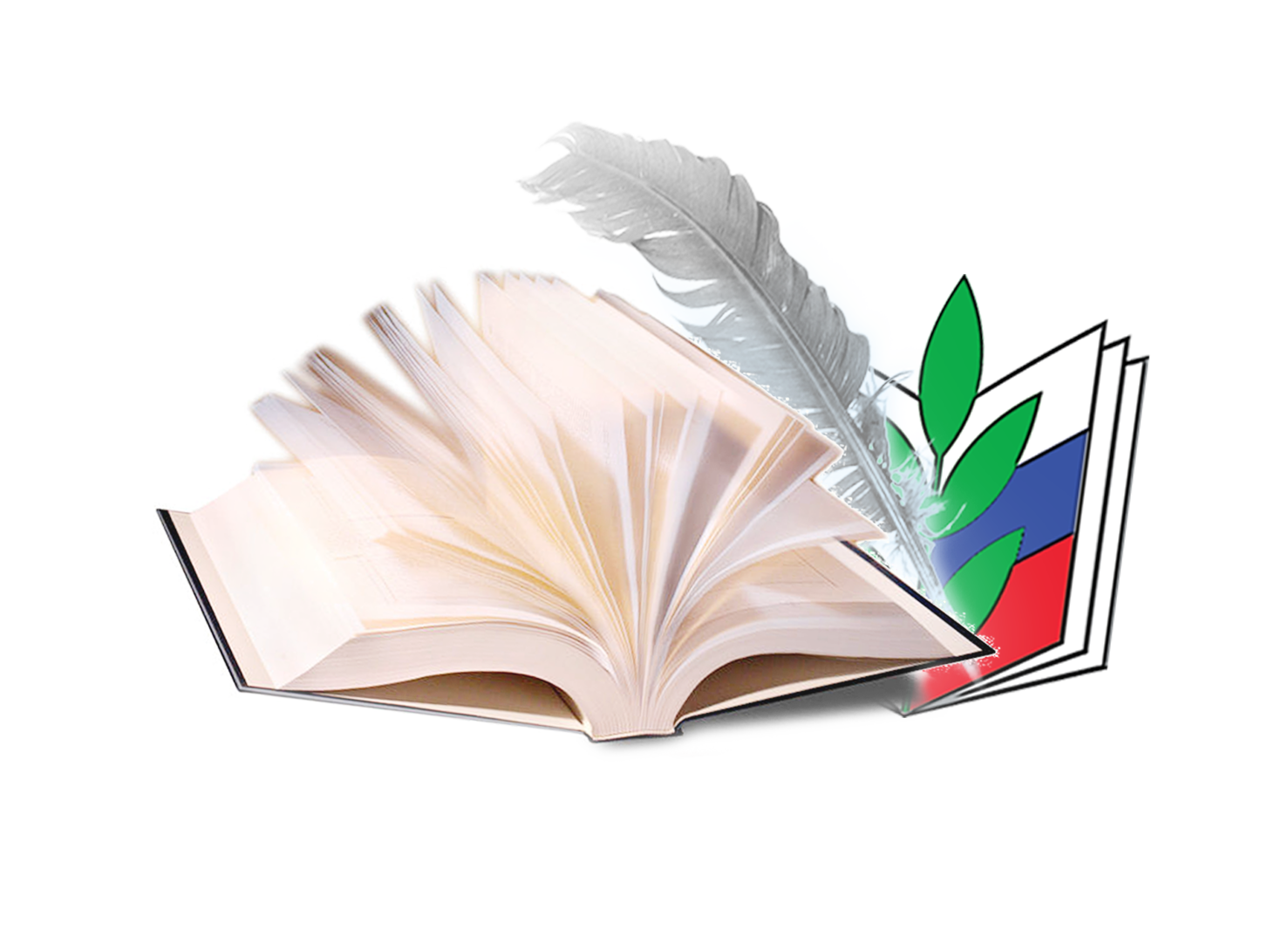 #ПШМП55
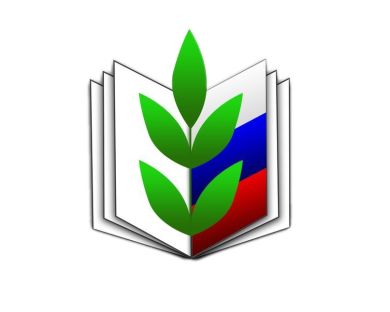 МИНИСТЕРСТВО ОБРАЗОВАНИЯ И НАУКИ РОССИЙСКОЙ ФЕДЕРАЦИИ ПРИКАЗ от 22 декабря 2014 г. N 1601 О ПРОДОЛЖИТЕЛЬНОСТИ РАБОЧЕГО ВРЕМЕНИ (НОРМАХ ЧАСОВ ПЕДАГОГИЧЕСКОЙ РАБОТЫ ЗА СТАВКУ ЗАРАБОТНОЙ ПЛАТЫ) ПЕДАГОГИЧЕСКИХ РАБОТНИКОВ И О ПОРЯДКЕ ОПРЕДЕЛЕНИЯ УЧЕБНОЙ НАГРУЗКИ ПЕДАГОГИЧЕСКИХ РАБОТНИКОВ, ОГОВАРИВАЕМОЙ В ТРУДОВОМ ДОГОВОРЕ
Продолжительность рабочего времени (нормы часов педагогической работы за ставку заработной платы) для педагогических работников устанавливается исходя из сокращенной продолжительности рабочего времени не более 36 часов в неделю (ч. 1 ст. 333 ТК РФ) ВАЖНО! В зависимости от должности и (или) специальности педагогических работников с учетом особенностей их труда продолжительность рабочего времени (нормы часов педагогической работы за ставку заработной платы), порядок определения учебной нагрузки, оговариваемой в трудовом договоре, и основания ее изменения, случаи установления верхнего предела учебной нагрузки педагогических работников определяются уполномоченным Правительством Российской Федерации федеральным органом исполнительной власти.
Продолжительность рабочего времени 36 часов в неделю устанавливается:
педагогическим работникам, отнесенным к профессорско-преподавательскому составу;
старшим воспитателям организаций, осуществляющих образовательную деятельность по образовательным программам дошкольного образования и дополнительным общеобразовательным программам, и домов ребенка, осуществляющих образовательную деятельность в качестве дополнительного вида деятельности; 
педагогам-психологам; 
социальным педагогам; 
педагогам-организаторам;  
мастерам производственного обучения;
старшим вожатым;
инструкторам по труду;
педагогам-библиотекарям;
методистам и старшим методистам организаций, осуществляющих образовательную деятельность; 
тьюторам организаций, осуществляющих образовательную деятельность, за исключением организаций, осуществляющих образовательную деятельность по образовательным программам высшего образования; 
руководителям физического воспитания организаций, осуществляющих образовательную деятельность по образовательным программам среднего профессионального образования;  
преподавателям-организаторам основ безопасности жизнедеятельности; 
инструкторам-методистам, старшим инструкторам-методистам организаций, осуществляющих образовательную деятельность.
Продолжительность рабочего времени 30 часов в неделю устанавливается:
старшим воспитателям;
 инструкторам по физической культуре; 
воспитателям организаций, осуществляющих образовательную деятельность по основным общеобразовательным программам, в которых созданы условия для проживания воспитанников в интернате, а также для осуществления присмотра и ухода за детьми в группах продленного дня, организаций для детей-сирот и детей, оставшихся без попечения родителей, организаций (групп), в том числе санаторных, для обучающихся (воспитанников) с туберкулезной интоксикацией, медицинских организаций, организаций социального обслуживания, осуществляющих образовательную деятельность в качестве дополнительного вида деятельности
Норма часов педагогической работы 20 часов в неделю за ставку заработной платы устанавливается:
учителям-дефектологам;учителям-логопедам.

      Норма часов педагогической работы 24 часа в неделю за ставку заработной платы устанавливается: 
музыкальным руководителям;
концертмейстерам.
Норма часов педагогической работы 25 часов в неделю за ставку заработной платы устанавливается: воспитателям, непосредственно осуществляющим обучение, воспитание, присмотр и уход за обучающимися (воспитанниками) с ограниченными возможностями здоровья.
Норма часов педагогической работы 36 часов в неделю за ставку заработной платы устанавливается:
 воспитателям организаций, осуществляющих образовательную деятельность по дополнительным общеобразовательным программам, образовательным программам дошкольного образования, образовательным программам среднего профессионального образования, а также осуществляющих присмотр и уход за детьми
Норма часов учебной (преподавательской) работы 18 часов в неделю за ставку заработной платы устанавливается:
учителям организаций, осуществляющих образовательную деятельность по основным общеобразовательным программам (в том числе адаптированным);- преподавателям организаций, осуществляющих образовательную деятельность по дополнительным общеобразовательным программам в области искусств, физической культуры и спорта; - педагогам дополнительного образования и старшим педагогам дополнительного образования; тренерам-преподавателям и старшим тренерам-преподавателям организаций, осуществляющих образовательную деятельность по образовательным программам в области физической культуры и спорта; - логопедам медицинских организаций и организаций социального обслуживания;- учителям иностранного языка дошкольных образовательных организаций; - преподавателям организаций, осуществляющих образовательную деятельность по образовательным программам среднего профессионального образования педагогической направленности
Норма часов учебной (преподавательской) работы 720 часов в год за ставку заработной платы устанавливается
Норма часов учебной (преподавательской) работы 720 часов в год за ставку заработной платы устанавливается преподавателям организаций, осуществляющих образовательную деятельность по образовательным программам среднего профессионального образования, в том числе интегрированным образовательным программам в области искусств
В зависимости от занимаемой должности в рабочее время педагогических работников включается:
учебная (преподавательская) и воспитательная работа, в том числе практическая подготовка обучающихся, 
- индивидуальная работа с обучающимися, 
- научная, творческая и исследовательская работа, а также другая педагогическая работа, предусмотренная трудовыми (должностными) обязанностями и (или) индивидуальным планом, 
- методическая, подготовительная, организационная, диагностическая, работа по ведению мониторинга,
- работа, предусмотренная планами воспитательных, физкультурно-оздоровительных, спортивных, творческих и иных мероприятий, проводимых с обучающимися.
Выполнение педагогической работы работниками, ведущими преподавательскую работу, характеризуется наличием установленных норм времени только для выполнения педагогической работы, связанной с учебной (преподавательской) работой (далее - преподавательская работа), которая выражается в фактическом объеме их учебной (тренировочной) нагрузки (нормируемая часть педагогической работы).
Выполнение видов работы, предусмотренной квалификационными характеристиками по занимаемой должности, конкретные должностные обязанности педагогических работников, ведущих преподавательскую работу, определяются трудовыми договорами и должностными инструкциями (другая часть педагогической работы).
ПОРЯДОК ОПРЕДЕЛЕНИЯ УЧЕБНОЙ НАГРУЗКИ ПЕДАГОГИЧЕСКИХ РАБОТНИКОВ, ОГОВАРИВАЕМОЙ В ТРУДОВОМ ДОГОВОРЕ
Объем учебной нагрузки педагогических работников, выполняющих учебную (преподавательскую) работу, определяется ежегодно на начало учебного года (тренировочного периода, спортивного сезона);
- Объем учебной нагрузки устанавливается локальным нормативным актом организации;
Объем учебной нагрузки, установленный педагогическому работнику, оговаривается в трудовом договоре;
- Объем учебной нагрузки не может быть изменен в текущем учебном году (тренировочном периоде, спортивном сезоне) по инициативе работодателя (исключение: уменьшением количества часов по учебным планам, учебным графикам, сокращением количества обучающихся, занимающихся, групп, сокращением количества классов (классов-комплектов);
 - Временное или постоянное изменение (увеличение или снижение) объема учебной нагрузки педагогических работников по сравнению с учебной нагрузкой, оговоренной в трудовом договоре, допускается только по соглашению сторон трудового договора, заключаемого в письменной форме;
- Об изменениях объема учебной нагрузки (увеличение или снижение), а также о причинах работодатель обязан уведомить педагогических работников в письменной форме не позднее, чем за два месяца до осуществления предполагаемых изменений;
- Локальные нормативные акты по вопросам определения учебной нагрузки педагогических работников, а также ее изменения принимаются с учетом мнения выборного органа первичной профсоюзной организации.
преемственность преподавания учебных предметов, курсов, дисциплин (модулей) в классах (классах-комплектах), группах
Сохранение объема учебной нагрузки и преемственность преподавания учебных предметов, курсов, дисциплин (модулей) у учителей и преподавателей выпускных классов, групп обеспечивается путем предоставления им учебной нагрузки в классах (классах-комплектах), группах, в которых впервые начинается изучение преподаваемых этими учителями и преподавателями учебных предметов, курсов, дисциплин (модулей).
Учителя, для которых образовательная организация является основным местом работы, обязанности по обучению на дому детей, которые по состоянию здоровья не могут посещать такие организации, количество часов включается в учебную нагрузку;
-  Наступление каникул для обучающихся, в том числе обучающихся на дому, не является основанием для уменьшения учителям учебной нагрузки и заработной платы, в том числе в случаях, когда заключение медицинской организации, являющее основанием для организации обучения на дому, действительно только до окончания учебного года.
- Учебная нагрузка, выполненная в порядке замещения временно отсутствующих по болезни и другим причинам учителей и преподавателей, оплачивается дополнительно.
Установление верхнего предела учебной нагрузки педагогических работников
В организациях среднего профессионального образования для преподавателей норма часов учебной (преподавательской) работы за ставку (720 часов в год) заработной платы верхний предел учебной нагрузки устанавливается в объеме, не  превышающем 1440 часов в учебном году;
В организациях высшего образования, верхний предел учебной нагрузки, для профессорско-преподавательского состава устанавливается в объеме, не превышающем 900 часов в учебном году; 
В организациях дополнительного профессионального обучения верхний предел учебной нагрузки для профессорско-преподавательского состава устанавливается в объеме, не превышающем 800 часов в учебном году.